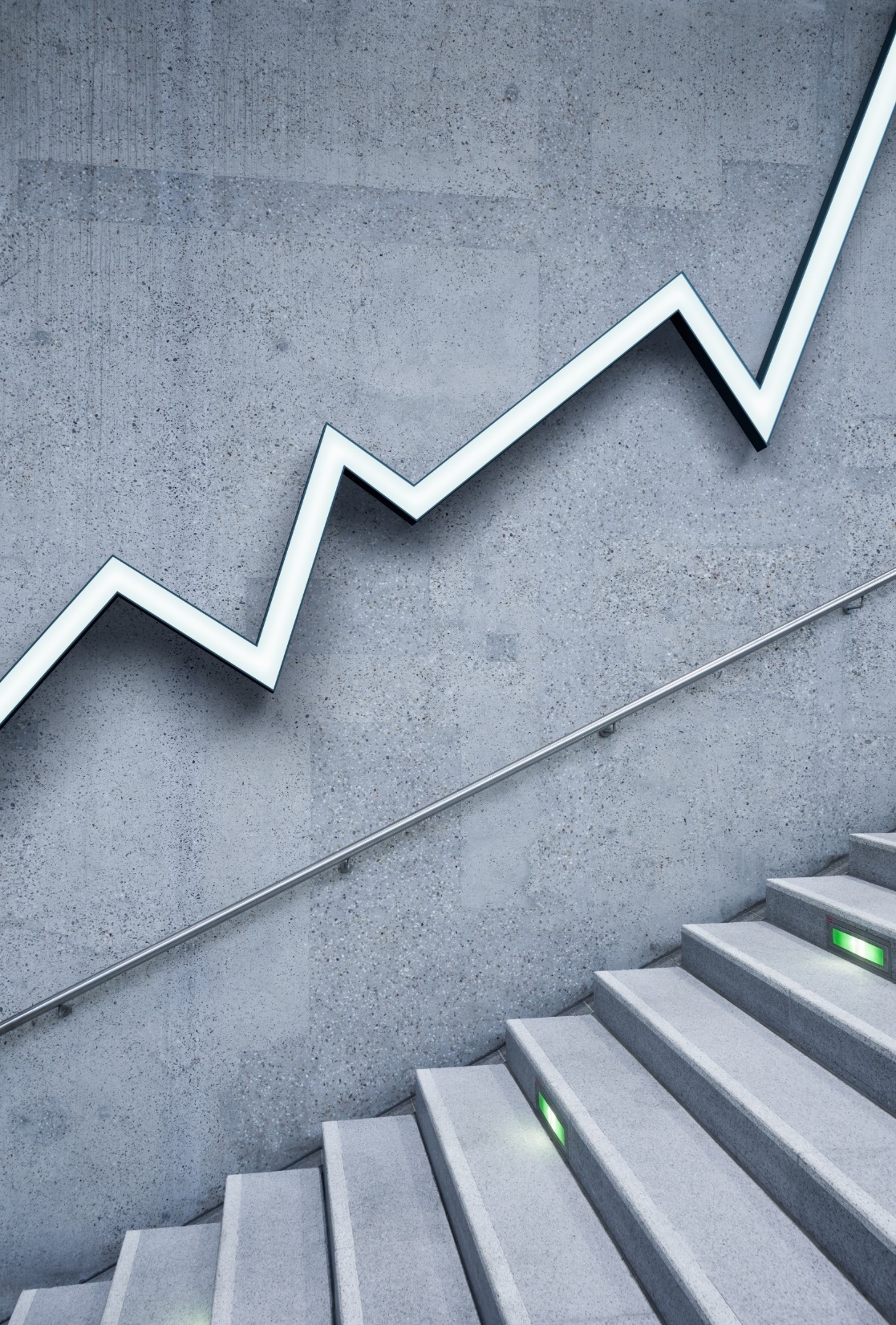 השפעות משבר הקורונה בשוק העבודהשירה גרינברגהכלכלנית הראשית, משרד האוצריוני 2021
1
שוק העבודה ספג זעזוע חסר תקדים ב-2020
מקור: עיבודי אגף הכלכלן הראשי לנתוני סכ"א, וה-OECD
* נתוני התעסוקה אינם כוללים חל"ת במשבר הקורונה. השינוי בשיעור התעסוקה בשנות המשבר שנבחרו עבור ישראל מייצג את השינוי משיא מקומי של שיעור התעסוקה לשפל מקומי, בתדירות שנתית
הפגיעה בשוק העבודה ב-2020 הייתה גבוהה גם בהשוואה בין לאומית
מקור: עיבודי אגף הכלכלן הראשי לנתוני סכ"א, וה-Eurostat
* ממוצע המדינות אינו כולל את בריטניה – לגביה אין נתונים לרבעון הרביעי. ** נתונים מקוריים (ללא ניכוי עונתיות)
המגמה בשוק העבודה חיובית אך עדיין רחוקה מהתאוששות מלאה
מקור: עיבודי אגף הכלכלן הראשי לסקרי כוח אדם של הלמ"ס. נתונים מקוריים (לא מנוכי עונתיות).
* החל מחודש אפריל נעשה תקנון לשיעור ההשתתפות כשהמשיבים על היעדרות ממקום עבודתם מעל 12 חודשים סווגו כנמצאים בחל"ת.
** החישוב משקלל את שיעור התעסוקה (בניכוי חל"ת) ושיעור ההשתתפות עם גודל האוכלוסייה בכל תקופה כך שלוקח בחשבון גם את גידול האוכלוסייה בגילאי העבודה.
ירידה חדה יותר בתעסוקת גברים, חמישוני הכנסה נמוכים, לא אקדמאים, ערבים וחרדים
הירידה בשיעור התעסוקה, מאי 2021 בהשוואה לינואר 2020
* לפי סך ההכנסה מעבודה בשנת 2019 של גילאי 25-64
מקור: עיבודים של אגף הכלכלן הראשי לנתוני סכ"א של הלמ"ס
שיעור אבטלה בענפי המשק
שיעור האבטלה בענף*
* מספר המובטלים (כולל חל"ת) בחודש מאי 2021 חלקי סך המועסקים והמובטלים בחודש מאי באותו ענף. הנתונים אינם כוללים "מתייאשים". 
מקור: עיבודים לסקרי כוח אדם של הלמ"ס. נתונים מקוריים (לא מנוכי עונתיות)
קיים עדיין חשש מתרחיש עלייה איטית בשיעור התעסוקה
מקור: עיבודי אגף הכלכלן הראשי לנתוני ה-U.S. Bureau of Labor Statistics.
המשבר בארה"ב והשינוי המבני שבא בעקבותיו פגע במידת ההתאמה של הלא מועסקים למשרות הפנויות
מקור: עיבודי אגף הכלכלן הראשי לנתוני ה-U.S. Bureau of Labor Statistics.
צמיחת המשק תסייע להתאוששות בשוק העבודה
מקור: עיבודי אגף הכלכלן הראשי לנתוני הלמ"ס
שינוי מבני בישראל בעקבות המשבר עלול להגדיל את אי השוויון בטווח הבינוני
מקור: עיבודים של אגף הכלכלן הראשי לנתוני The Standardized World Income Inequality Database & FRED 
* לפני תשלומי העברה ומיסים
תודה